TRENDY project: Overview, Lessons, future directions
Philippe Ciais, Trendy Consortium
Global Carbon Budget Annual Updates
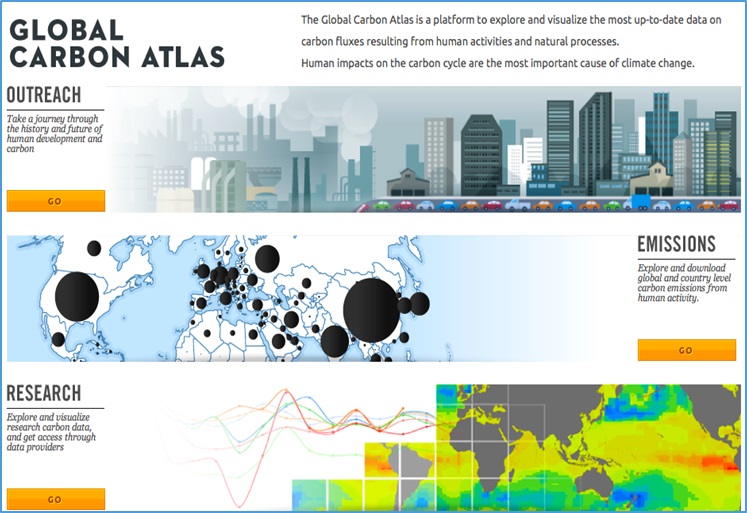 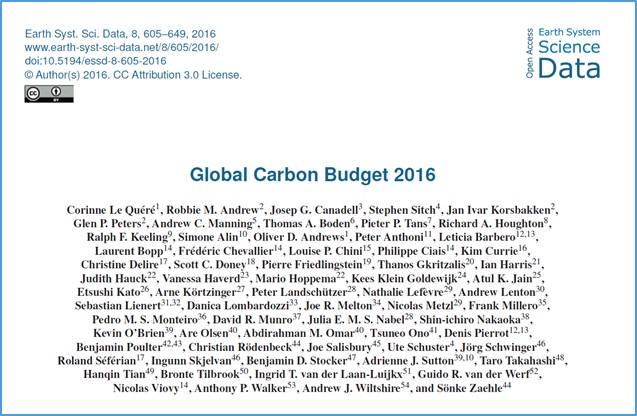 More information, data sources and data files: 
www.globalcarbonproject.org
Contact: c.lequere@uea.ac.uk
More information, data sources and data files: 
www.globalcarbonatlas.org
(funded in part by BNP Paribas Foundation)
Contact: philippe.ciais@lsce.ipsl.fr
Trendy and the Global Carbon Project
2006-2015
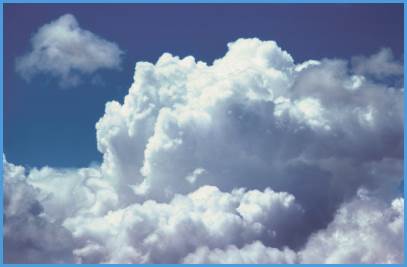 16.4 GtCO2/yr
44%
34.1 GtCO2/yr
91%
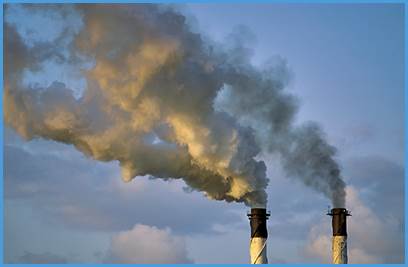 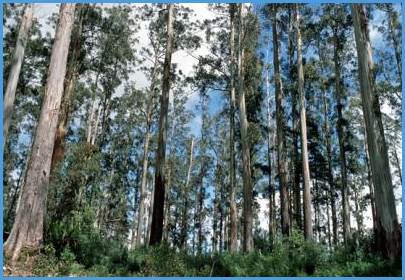 Sources = Sinks
31%
11.6 GtCO2/yr
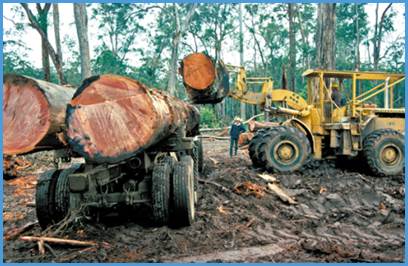 9%
3.5 GtCO2/yr
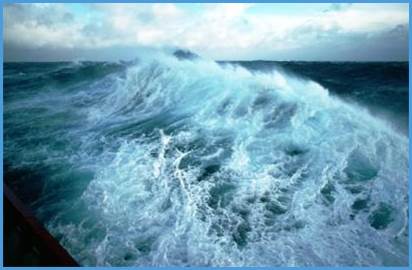 26%
9.7 GtCO2/yr
Source: CDIAC; NOAA-ESRL; Houghton et al 2012; Giglio et al 2013; Le Quéré et al 2016; Global Carbon Budget 2016
[Speaker Notes: Trendy provides land fluxes for GCP;
Originally for the natural sink 
AIM – to close the Global Carbon Budget, i.e. the bottom-up mechanistic DGVMs consistent with the residual sink 
Also LU enabled DGVMs can provide the net LU flux (including environmental effects) for the emissions.]
Trendy-v1 (GCP-RECCAP)

Aim
Provide anual NBPestimates to GCP & Regional Carbon Cycle Assessment Report (RECCAP)

Models (9 DGVMs)
Hyland, JULES, LPJ, LPJ-GUESS, NCAR-CLM4, ORCHIDEE, OCN, SDGVM, VEGAS

Experiments
S1 1901-2010 CO2 only  
S2 1901-2010 CO2 + Climate

Extra Spin-off Study and Simulation (6 DGVMs)
1901-2010 Climate only (Frank et al. WUE study)

Publications
Sitch et al. Trends and drivers of regional sources and sinks of carbon dioxide over the past two decades, Biogeosciences, 2015

Piao et al. Evaluation of terrestrial carbon cycle models for their response to climate variability and to CO2 trends. Global Change Biology. 19(7), 2117-2132

Le Quéré et al., 2013, The global carbon budget 1959–2011, Earth Syst. Sci. Data, 5, 165–185, 2013, www.earth-syst-sci-data.net/5/165/2013/doi:10.5194/essd-5-165-2013
First Priority Variables (monthly)

Physical Variables
Near Surface Temp, Precipitation, shortwave Rad, Soil moisture content, Runoff, Evapotranspiration, Plant Functional Type (PFT) level data

Biogeochemical
Carbon Pools and Fluxes (GPP, NPP, Rh, wildfire flux, NBP, LU flux, PFT level fluxes)

Second Priority Variables (monthly)

Physical variables
Soil temp, interception

Biogeochemical
Carbon in leaves, roots, wood, CWD etc.
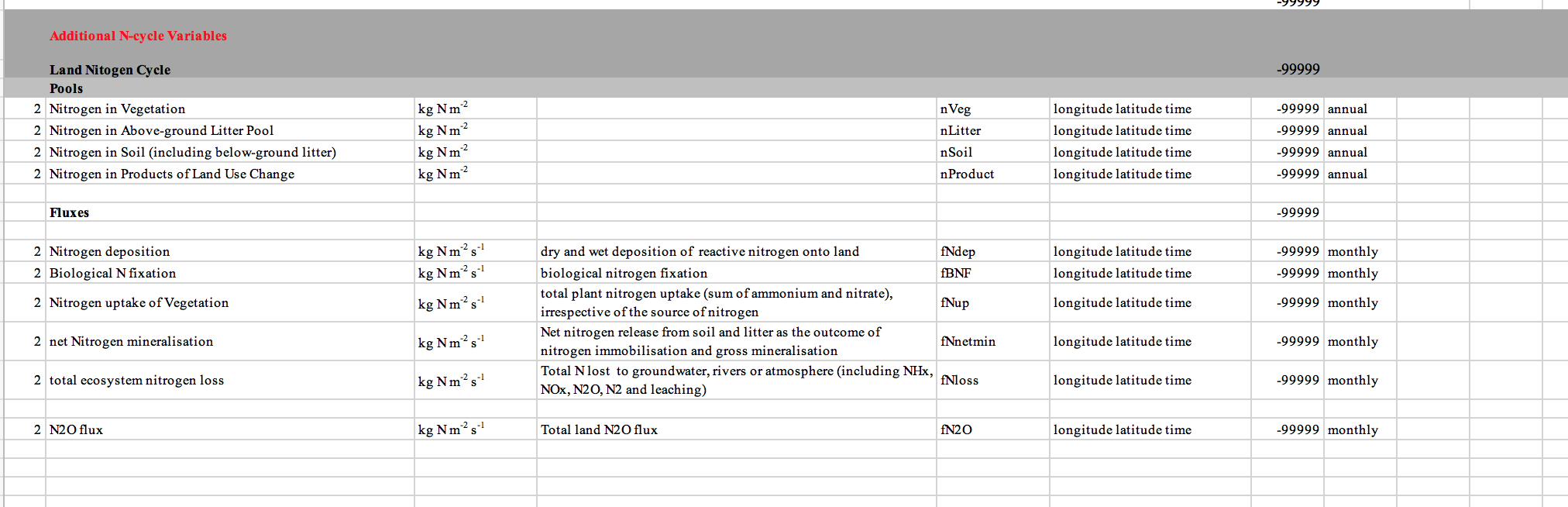 [Speaker Notes: Request second priority variables – but invariably no one submits these.]
Typical Annual Experimental Timeline
Update monthly CRU climatology 1901-2014 early June 2015
GCP provide annual global CO2 data
+2 weeks LSCE (Nicolas Viovy) generates CRU-NCEP merged 6-hourly forcing data
Modified Experimental Protocol Circulated
Update LULCC datasets from HYDE (Kees  Klein Goldewijk, PBL)
+2 weeks wood harvest / LU transitions (Louise Chini, Uni Maryland)
+3 weeks, DGVMs make simulations (S2: CO2 + Climate; S3 CO2+Climate+LULCC); global output from DGVMs supplied to GCP; gridded datasets on Exeter ftp site (follow-on studies)
Submit updated Global Carbon Budget (Sept/Oct)
[Speaker Notes: Emphasise the tight time schedule, hence don’t want to change much from year to year in terms of modelling protocol (risk losing DGVM from participating)]
Trendy-v7

Aim
Provide annual land –atmosphere flux and LU flux estimates to GCP, attribute regional C fluxes to processes. Contribute to RECCAP2

Models (16 DGVMs)
CABLE-POP, CLASS-CTEM, CLM5.0, DLEM, ISAM, JSBACH, JULES, LPJ-GUESS, LPJ, 
LPX-Bern, OCN, ORCHIDEE-Trunk, ORCHIDEE-CNP, SDGVM, SURFEXv8, VISIT

Experiments
S0: Control. No forcing change (needed to diagnose any issues / drift)
S1: CO2 (time-invariant “pre-industrial” land use mask) 
S2: CO2 and climate (time-invariant “pre-industrial” land use mask) 
S3: CO2, climate and land use (Using updated annual LULCC maps to 2017) 
S4: Land use only (time-invariant “pre-industrial” climate and CO2, using updated annual LULCC maps to 2017)
[Speaker Notes: Fast forward 7+ years we completed TRENDY – v7 last summer. More developed protocol – includes N-cycle model (and thus recommendations for common N forcing), includes LULCC – encouraging gross transitions (not only net transitions).]
Nitrogen cycle

Models having a nitrogen cycle should use time varying Nitrogen inputs as follows:
S0 none (PI CO2, PI Ndep, PI climate, PI LC)
S1 CO2 + Ndep
S2 CO2 + Ndep + climate 
S3 CO2 + Ndep + climate + LCC + N fertiliser
S4 LCC + N fertiliser
LULCC forcing
 
Land-use states for the years 850-2012, and land-use transitions for the years 850-2011, are the same as LUH2 v2h (released for CMIP6).
 
Land-use states for the years 2013-2018, and land-use transitions for the years 2012-2017, are new, based on new inputs from HYDE, and new FAO data for the national wood harvest demands.
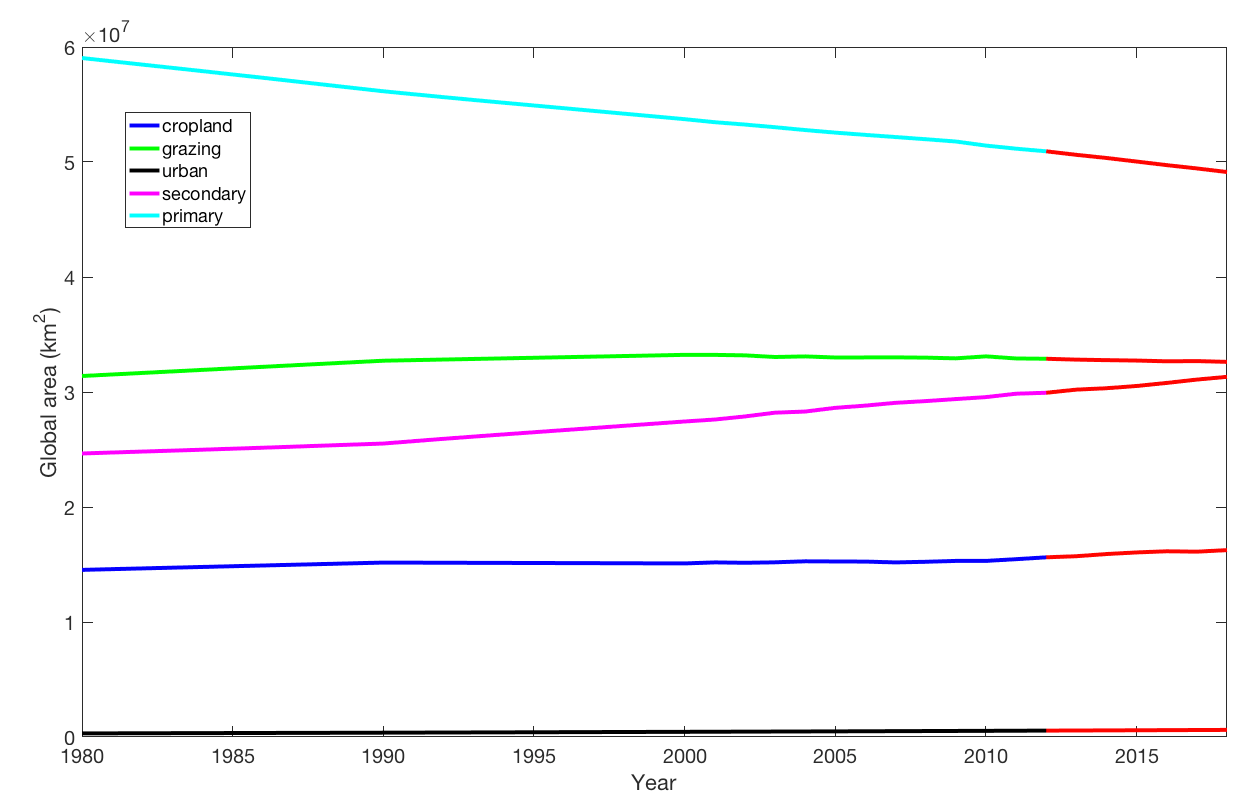 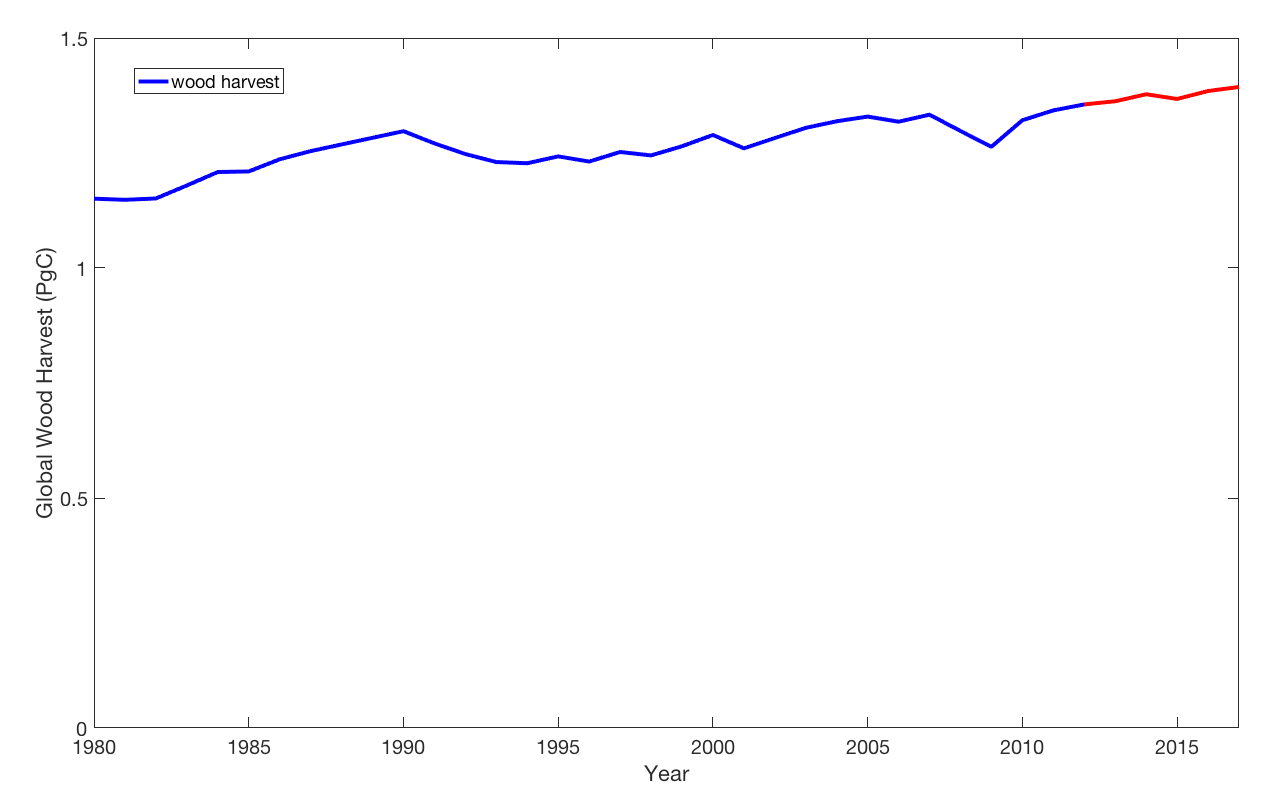 Major DGVM Advance: Gross vs Net Land Use Change
Shifting Cultivation =  Sub-grid Scale Transitions
with gross LU transitions:
Large C source with deforestation (fast)
Smaller C sink with abandonment & regrowth (slow)
Courtesy, Beni Stocker
[Speaker Notes: Shifting Cultivation.  Better “Sub grid scale transitions”]
Criteria for budget Inclusion
We apply three criteria for minimum model realism by including only those models with:
(1) steady state after spin-up. Diagnosed from S0 run. 
(2) net annual land flux (Sland-ELUC) is a carbon sink over the 1990s (and potentially 2000s) as constrained by global atmospheric and oceanic observations (McNeil et al., 2003; Manning and Keeling, 2006; Mikaloff Fletcher et al., 2006). Diagnosed from S3 run.
(3) global net annual land use flux (ELUC) is a carbon source over the 1990s.
+ Benchmarking : iLamb
DGVM evaluated in the iLamb benchmarking system, summary statistics for each model included in the supplementary material of the ESSD paper. 
Enable to document model improvement each year, and to identify possible issues / model deficiencies to aid model development. 
Do not envisage using the benchmarking results as criteria for budget inclusion at the moment, but potentially in future years after further consultation among participating groups.
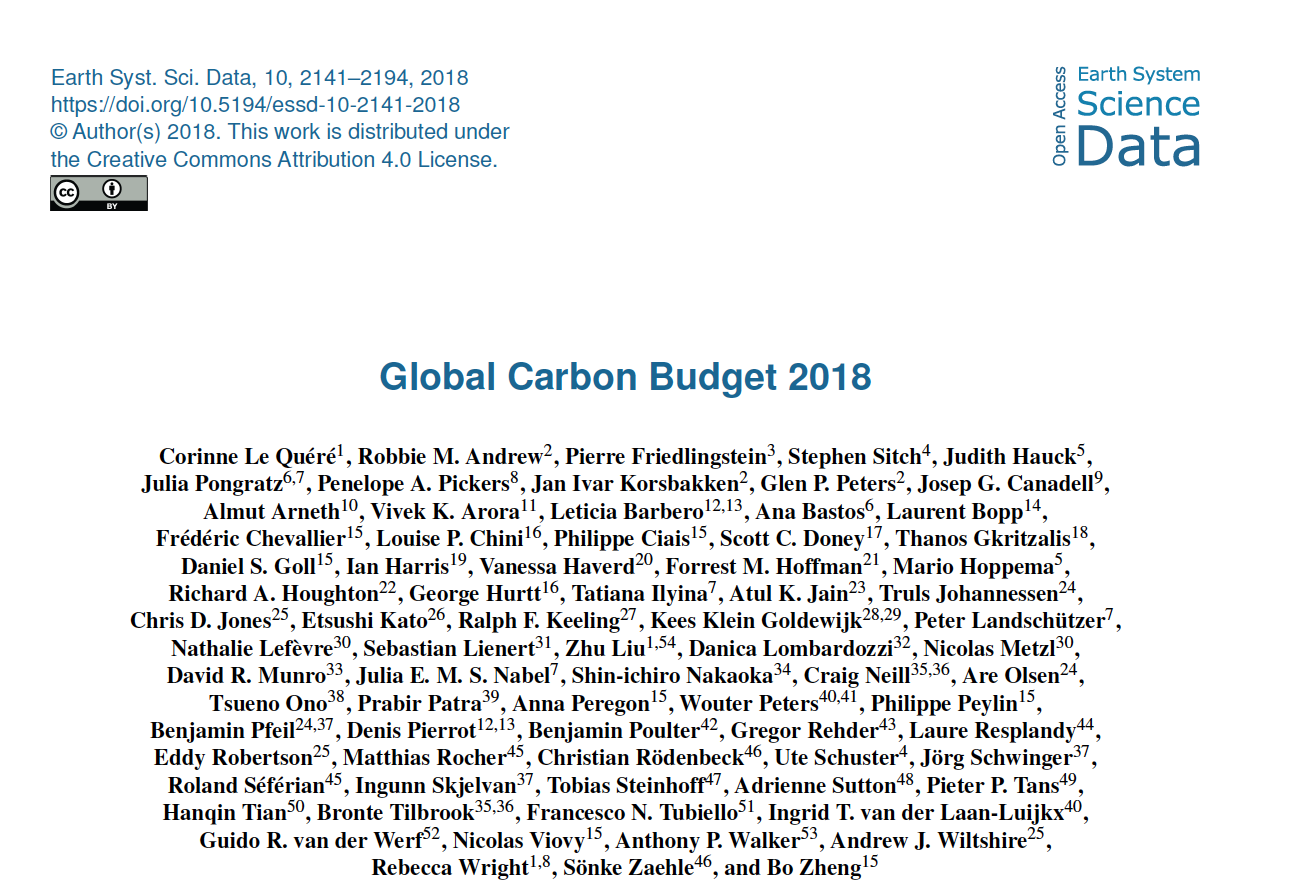 Publications
Le Quéré et al., (2018) Global carbon budget 2018, Earth Syst. Sci. Data., 10, 2141-2194
[Speaker Notes: Latest GCB2018 using TRENDY-v7 publication]
Summary Benchmark Statistics
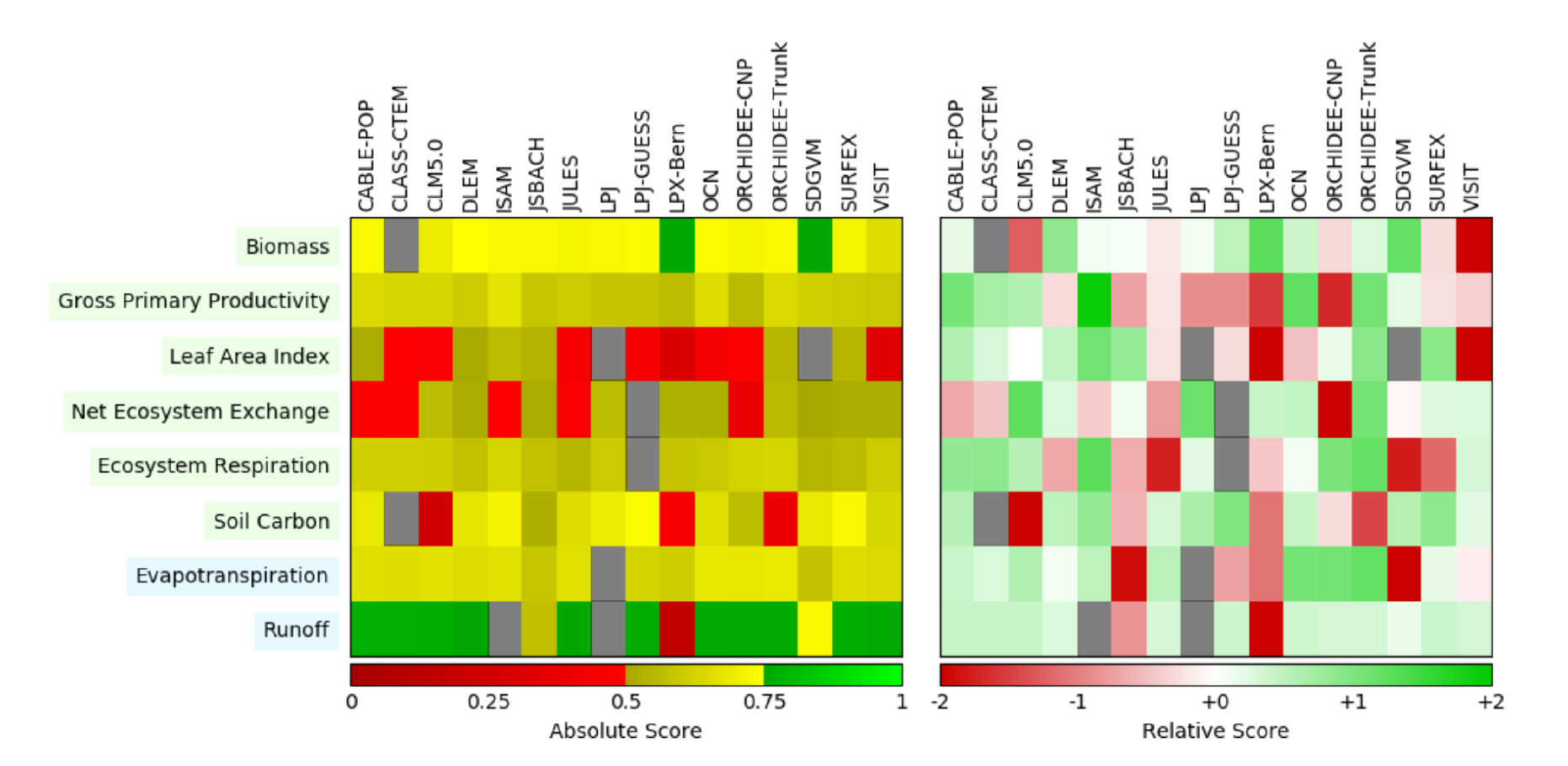 [Speaker Notes: Aim to have more detailed papers – linked to ESA project (soil moisture, biomass, biomass burning, vegetation) 

Also explore weighting global NBP for each DGVM by performance against carbon benchmarks]
Challenges: Land-Use Change Emissions
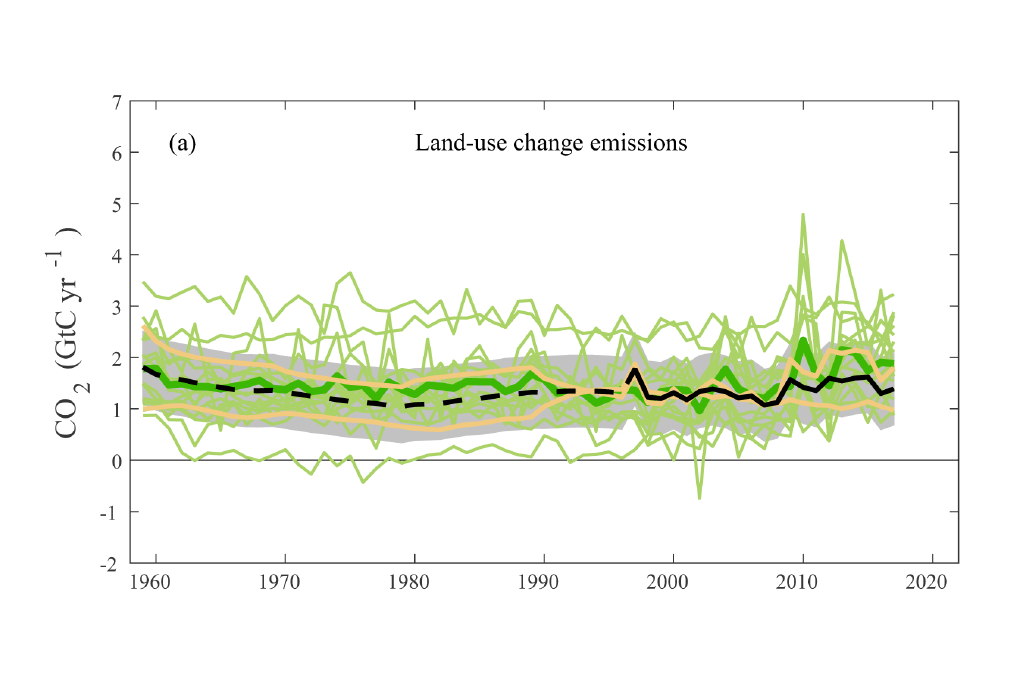 [Speaker Notes: Still large uncertainty across approaches 

Apples and oranges linked to different processes included
There is still a big challenge on the dataset side]
Have CO2 emissions from land use change systematically been underestimated?
Grazing and Crop Harvest (grass PFT)
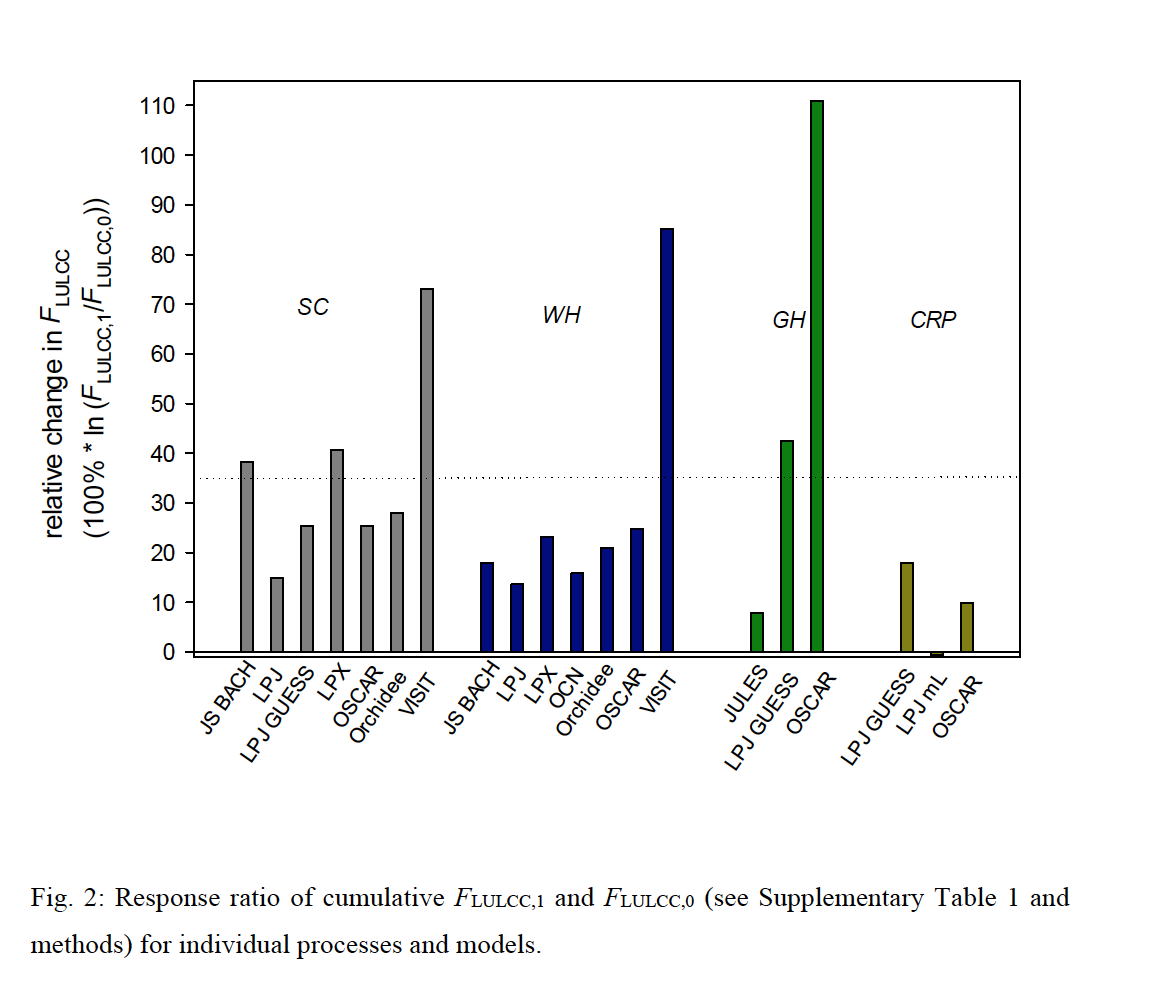 Wood Harvest
Shifting Cultivation
Crop Management
Arneth et al. Nature Geo, 2017
[Speaker Notes: More LU processes greater the simulated LU flux with obvious implication for the natural sink!]
Challenges: Budget ImBalance (BIM)
BIM: Budget Imbalance / Unexplained Carbon
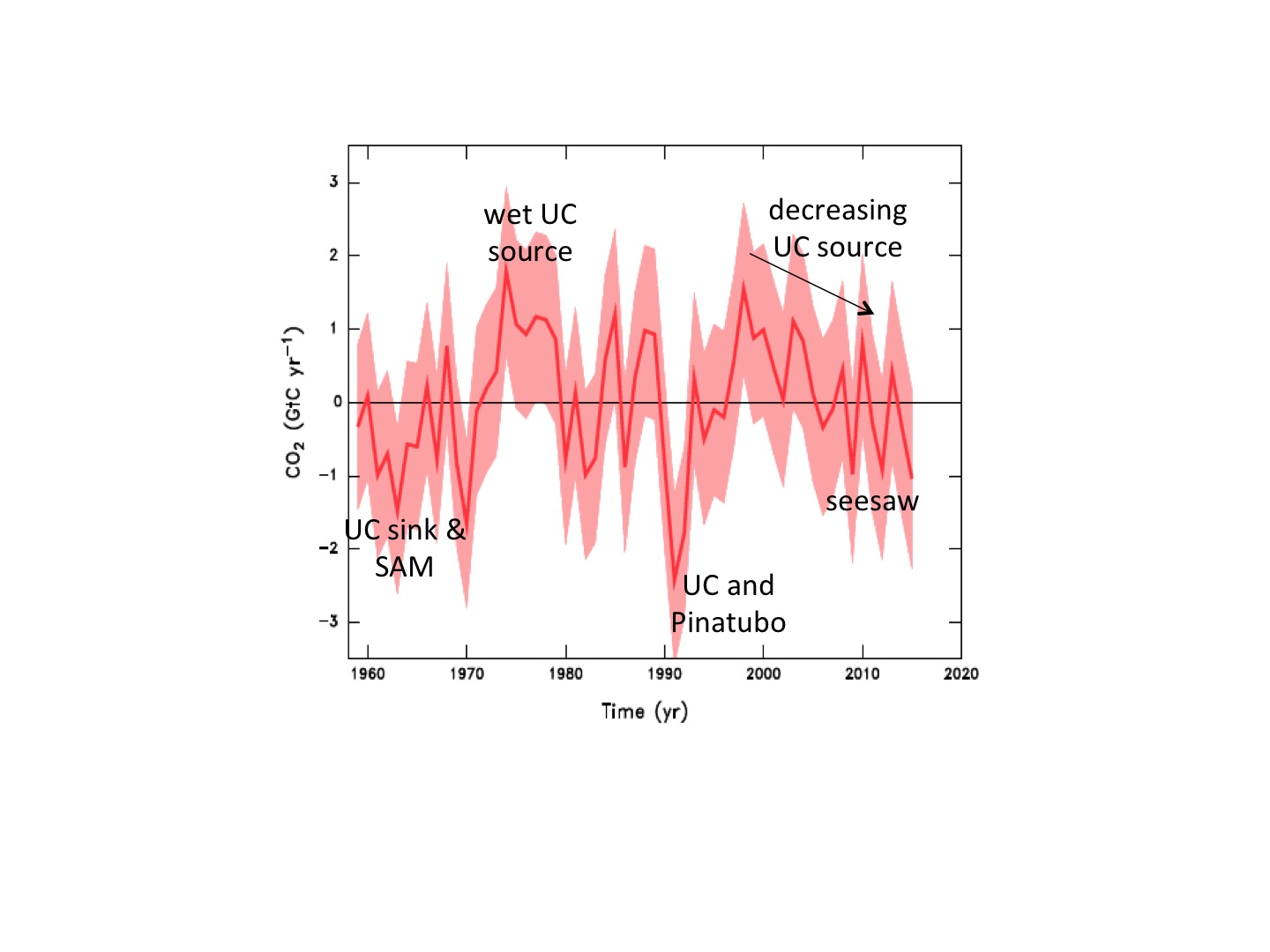 the 1960s UC sink, matching an anomaly of the Southern Annular Mode; 
the 1970s UC source during a wet decade with multiple La Niña events; 
the 1990-1992 large UC sink with onset before the volcanic eruption of Mount Pinatubo; 
the 2000-2010 decreasing UC source at the time of  the global temperature hiatus; and 
the 2005-2015 quasi bi-annual seesaw suggesting lead-lags in carbon – climate variability.
TRENDY Challenges
Unfunded activity
Incentive to participate beyond GCP / RECCAP2 are numerous spin-off studies 
Quality  & Quality control of input forcing & individual DGVM output- temptation to use prototype model versions. Need to centralize checking of input forcing before distribution & introduction of iLamb to ensure improvement of individual model performance from year-to-year. Each year we interact with groups individually to improve their delivery
Need to be realistic in demands (e.g. minimum set of first priority variables)
”New” models. Changes in models participating. Want commitment to participate not for one year but on the medium term (otherwise difficult to demonstrate improvement with MME NBP). How to deal with proliferation of model variants? Need to demonstrate different processes are represented and only one model per group etc.
Major Science Challenges remain, e.g. LULCC representation, and thus also natural sink; BIM
Future Plans
Develop evaluation / benchmarking to reduce BIM (help/encourage DGVM development)
Consolidate (system works, continue for future years)
Open to spin –off studies requiring additional simulations, or output variables / resolution (e.g. currently monthly output. Could provide sub-daily output from LSMs if identified product)
Link to FIREmip in TRENDY-v8 to facilitate evaluation of updated fire models.
Explore with LUH2 & HYDE groups strategy for LULCC dataset provision, including dedicated GCP LUH2 dataset (rather than modified CMIP6)
Advance timeline to late spring / early summer (e.g. UEA provide both CRU & CRU-JRA forcing); LULCC can potentially be supplied earlier in the cycle
Link benchmarking to traceability framework approach to better understand reasons for model differences (e.g. residence times versus fluxes)
[Speaker Notes: i.e. if we ask groups to output extra variables or make additional runs there’s needs to be a clear/definite product/ paper identified as a carrot for the groups to do the extra work. We don’t just want a wish list from the community, then find the data isn’t used.]
Summary
TRENDY project provides annual update for GCP, RECCAP 1 and now for RECCAP 2
Multiple spin-off studies (carrot for DGVM community)
Regional Carbon Cycle & role of drought (Sitch et al., BG, 2015)
20thC changes in WUE (Frank et al., NCC, 2015)
Role of semi-arid vs Forests in c-cycle at multiple timescales (Poulter et al., Nature 2014, Ahlström et al., Science, 2015)
Now completed 7th TRENDY – iteratively improved methodology, timeline & processes included / accounted for (LULCC, N cycle …)